Algorithmen und Datenstrukturen
Prioritätswarteschlangen mit Fibonacci-Heaps
Amortisierte Analyse
Prof. Dr. Ralf Möller
Universität zu Lübeck
Institut für Informationssysteme

Felix Kuhr (Übungen)
sowie viele Tutoren
Danksagung
Die nachfolgenden Präsentationen wurden mit einigen Änderungen übernommen aus der Vorlesung „Effiziente Algorithmen und Datenstrukturen“ (Kapitel 2: Priority Queues) gehalten von Christian Scheideler an der TUM

http://www14.in.tum.de/lehre/2008WS/ea/index.html.de
2
Amortisierte Analyse
S: Zustandsraum einer Datenstruktur
F: beliebige Folge von Operationen <Op1, Op2, Op3,…,Opn>
s0: Anfangszustand der Datenstruktur



Zeitaufwand T(F) = 𝛴i=1n TOpi(si-1)
Op1
Op2
Op3
Opn
s0
s1
s2
….
sn
3
http://www14.in.tum.de/lehre/2008WS/ea/index.html.de
Amortisierte Analyse
Zeitaufwand T(F) = 𝛴i=1n TOpi(si-1)

Für den Zeitbedarf definieren wir eine Menge von Abschätzungsfunktionen AOp(s), eine pro Operation OpDie Menge { AX(s) | X ∈ {Op1, Op2, Op3,…,Opn} heißt Familie amortisierter Zeitschranken falls für jede Sequenz F von Operationen gilt       T(F) = 𝛴i=1n TOpi(si-1) ≤ c + 𝛴 i=1n AOpi(si-1)für eine Konstante c unabhängig von F
4
http://www14.in.tum.de/lehre/2008WS/ea/index.html.de
Amortisierte Analyse: Potentialmethode
Behauptung: Sei S der Zustandsraum einer Datenstruktur, sei s0 der Anfangszustand und sei 𝜙:S → R≥0 eine nichtnegative Funktion. 𝜙 : S → R≥0 wird auch Potential genannt.
Für eine Operation X und einen Zustand s mit s → s‘ definiere AX(s) über die Potentialdifferenz:            AX(s) := 𝜙(s‘) - 𝜙(s) + TX(s) := D𝜙(s) + TX(s)  Dann sind die Funktionen AX(s) eine Familie amortisierter Zeitschranken.
X
5
http://www14.in.tum.de/lehre/2008WS/ea/index.html.de
Amortisierte Analyse: Potentialmethode
Zu zeigen: T(F) ≤ c + 𝛴i=1n AOpi(si-1)
Beweis:
𝛴i=1n AOpi(si-1) = 𝛴i=1n [𝜙(si) - 𝜙(si-1) + TOpi(si-1)]
                      = T(F) + 𝛴i=1n [𝜙(si) - 𝜙(si-1)] 
                      = T(F) + 𝜙(sn) - 𝜙(s0) 
     T(F) = 𝜙(s0) - 𝜙(sn) + 𝛴i=1n AOpi(si-1)
              ≤ 𝜙(s0) + 𝛴i=1n AOpi(si-1)
konstant
6
http://www14.in.tum.de/lehre/2008WS/ea/index.html.de
Amortisierte Analyse: Potentialmethode
Für Fibonacci-Heaps verwenden wir für das Potential den Begriff Balance (bal)
    	bal(s):= #Bäume + 2∙#markierte Knoten im Zustand s

	Für jeden markierten Knoten müssen wir 
eine Abtrennung und Entmarkierung vornehmen und
dann in die Wurzelliste einsortieren (was für deleteMin wieder Aufwand erzeugt)
Daher nehmen zählen wir für das Potential
jeden markierten Knoten zweimal
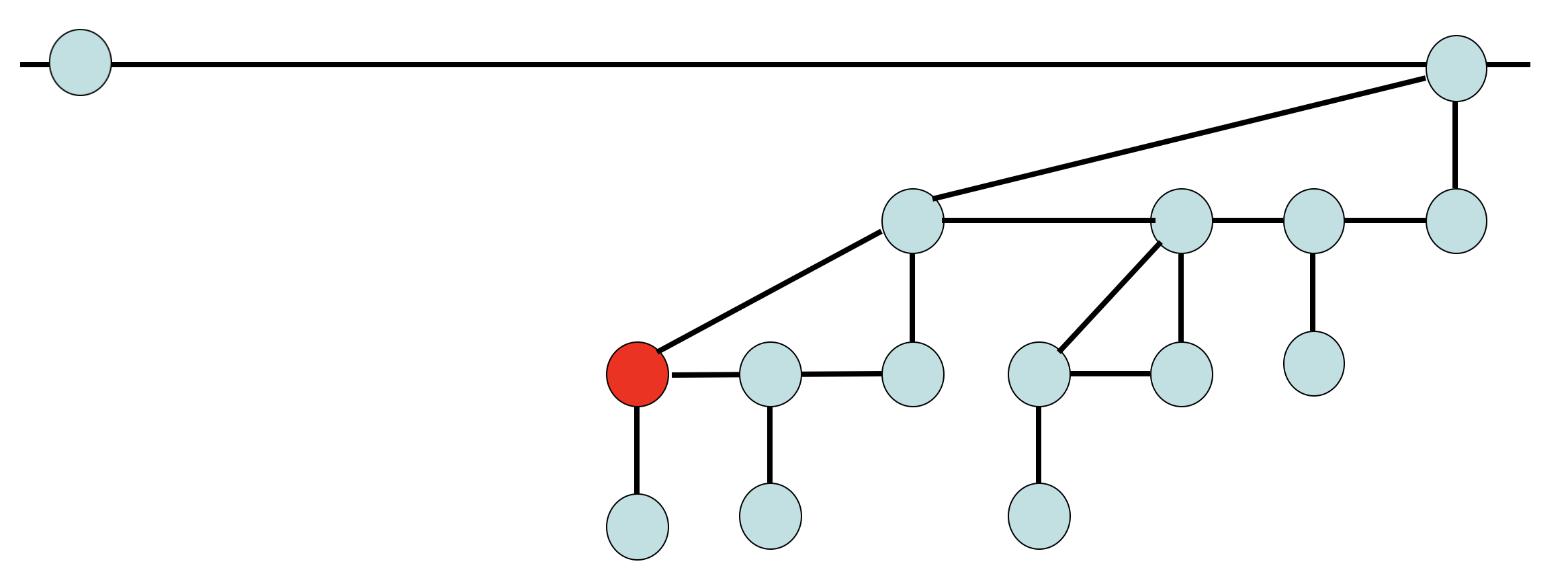 7
http://www14.in.tum.de/lehre/2008WS/ea/index.html.de
Fibonacci-Heap: insert, merge, min
ti: Zeit für Operation i ausgeführt im Zustand s
ai: amortisierter Aufwand für Operation iai = ti + 𝛥bali  mit 𝛥bali = bal(s’)-bal(s), falls i:s→ s’ im aktuellen Zustand s ausgeführt wird

Amortisierte Kosten der Operationen:bal(s) = #Bäume(s) + 2∙#markierte Knoten(s)
insert: t=O(1) und 𝛥balinsert = +1, also ainsert=O(1)
merge: t=O(1) und 𝛥balmerge = 0, also amerge=O(1)
min: t=O(1) und 𝛥balmin = 0, also amin=O(1)
deleteMin: ???
8
http://www14.in.tum.de/lehre/2008WS/ea/index.html.de
Fibonacci-Heap
Inv:
Ein Fibonacci-Heap aus n Elementen hat Bäume vom Rang maximal O(log n)(wie beim Binomial-Heap) auch, wenn durch delete einige Knoten entfernt wurden
9
http://www14.in.tum.de/lehre/2008WS/ea/index.html.de
Fibonacci-Heap: Eigenschaften
Invariante 1: Sei x ein Knoten im Fibonacci-Heap mit Rang(x)=k. Seien die Kinder von x sortiert in der Reihenfolge ihres Anfügens an x. Dann ist der Rang des i-ten Kindes ≥i-2.
Beweis der Gültigkeit:
Beim Einfügen des i-ten Kindes ist Rang(x)=i-1.
Das i-te Kind hat zu dieser Zeit auch Rang i-1.
Danach verliert das i-te Kind höchstens eines seiner Kinder1, d.h. sein Rang ist ≥i-2.
1 Bei einem schon markierten Vater eines   gelöschten Knotens wird konsolidiert
10
http://www14.in.tum.de/lehre/2008WS/ea/index.html.de
Fibonacci-Heap: Eigenschaften
Invariante 2: Sei x ein Knoten im Fibonacci-Heap mit Rang(x)=k. Dann enthält der Baum mit Wurzel x mindestens Fk+2 Elemente, wobei Fk+2 die (k+2)-te Fibonacci-Zahl ist.

Einschub: Definition der Fibonacci-Zahlen:
F0 = 0 und F1 = 1
Fi = Fi-2+ Fi-1 für alle i >1
Daraus folgt, dass Fi+2 = 1 + 𝛴j=0i Fj
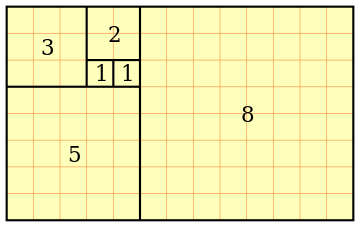 [Wikipedia]
0, 1, 1, 2, 3, 5, 8, 13, 21, 34, 55, 89, 144, 233, 377, 610, 987, 1597, usw.
11
http://www14.in.tum.de/lehre/2008WS/ea/index.html.de
Fi+2 = 1 + 𝛴j=0i Fj                           Fi = Fi-2+ Fi-1
Fi+2 = Fi + Fi+1
Fi+2 = Fi + Fi-1 + Fi
Fi+2 = Fi + Fi-1 + Fi-2 + Fi-1
Fi+2 = Fi + Fi-1 + Fi-2 + Fi-3 + Fi-2
….
Fi+2 = Fi + Fi-1 + Fi-2 + Fi-3 + Fi-2 + ……….. + F2 + F1 + F2 
Fi+2 = Fi + Fi-1 + Fi-2 + Fi-3 + Fi-2 + ……….. + F2 + F1 + F0 + F1

			        𝛴j=0i Fj  			       1
Fi+2 = 1 + 𝛴j=0i Fj
F0 = 0 und F1 = 1
12
Rang eines Knotens im Binomialbaum
Rang 3
4
Ein Binomialbaum vom Rang k hat k Kinder, deren Ränge sind k-1, k-2, …. 1, 0
Invariante 1: Rang des i-ten Kindes im Fib. Heap ≥i-2
Sei fk die Mindestanzahl von Knoten eines Baumes vom Rang k
fk-1 + fk-2 + fk-3 + …. + f2 + f1 + f0  + 1≤ fk
Ränge          2              1          0
7
6
10
11
8
20
24
13
Fibonacci-Heap
Beweis der Gültigkeit von Invariante 2:
Sei fk die Mindestanzahl von Knoten eines Baumes vom Rang k
fk ≥ fk-1 + fk-2 + fk-3 + …. + f2 + f1 + f0  + 1
Weiterhin ist f0=1 und f1=2
fk ≥ fk-1 + fk-2 + fk-3 + …. + f2 + 2 + 1  + 1 
fk ≥ fk-1 + fk-2 + fk-3 + …. + f2 + 2 + 1  + 0 + 1 
    ≥ Fk   + Fk-1 + Fk-2 +  .… + F3 + F2 + F1 + F0 + 1
    = 1 + 𝛴j=0k Fj = Fk+2 
Also folgt nach den Fibonacci-Zahlen:                        fk ≥ Fk+2
14
http://www14.in.tum.de/lehre/2008WS/ea/index.html.de
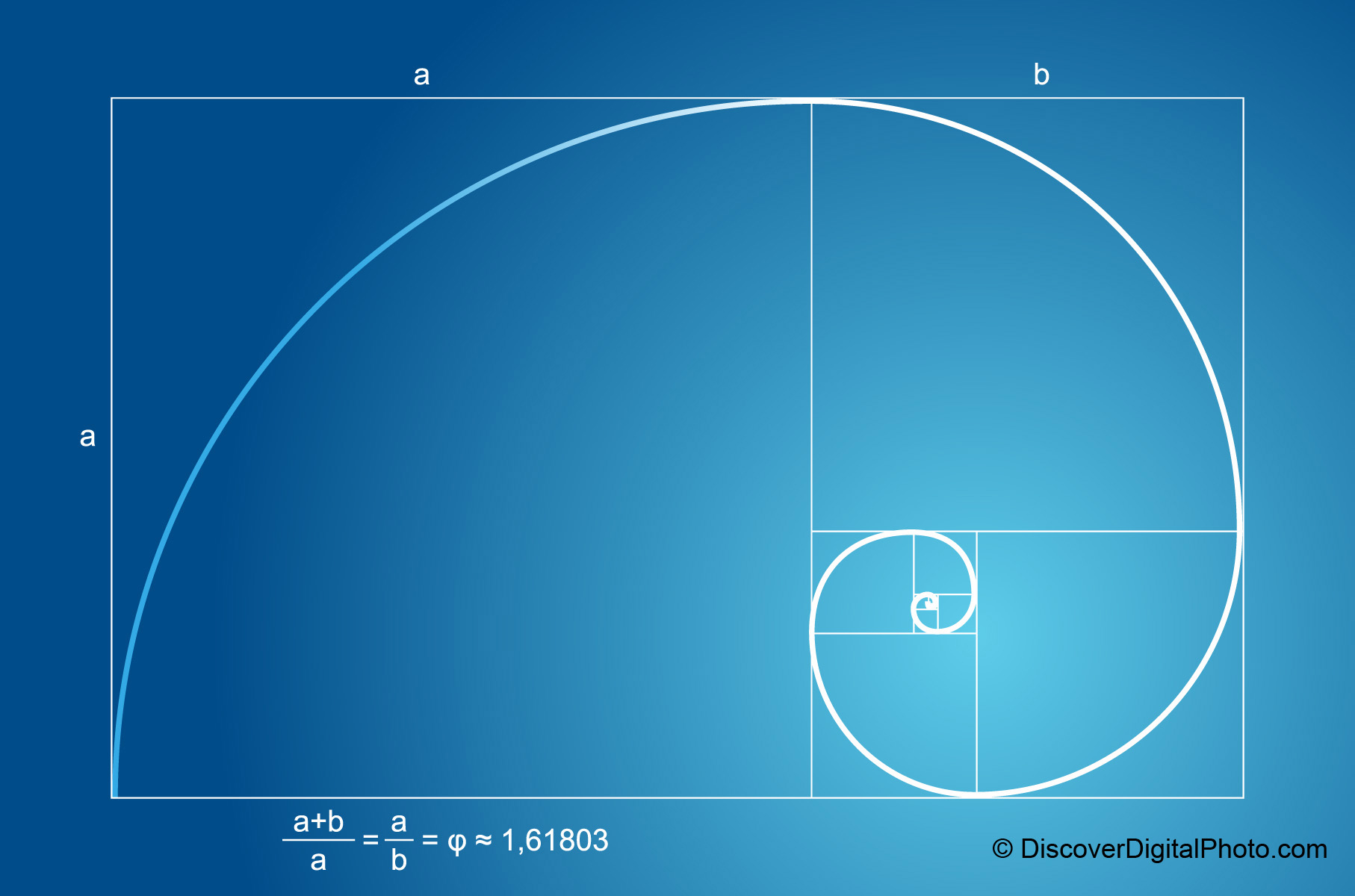 Spirale über den Goldenen Schnitt
15
aus: [Wikipedia]
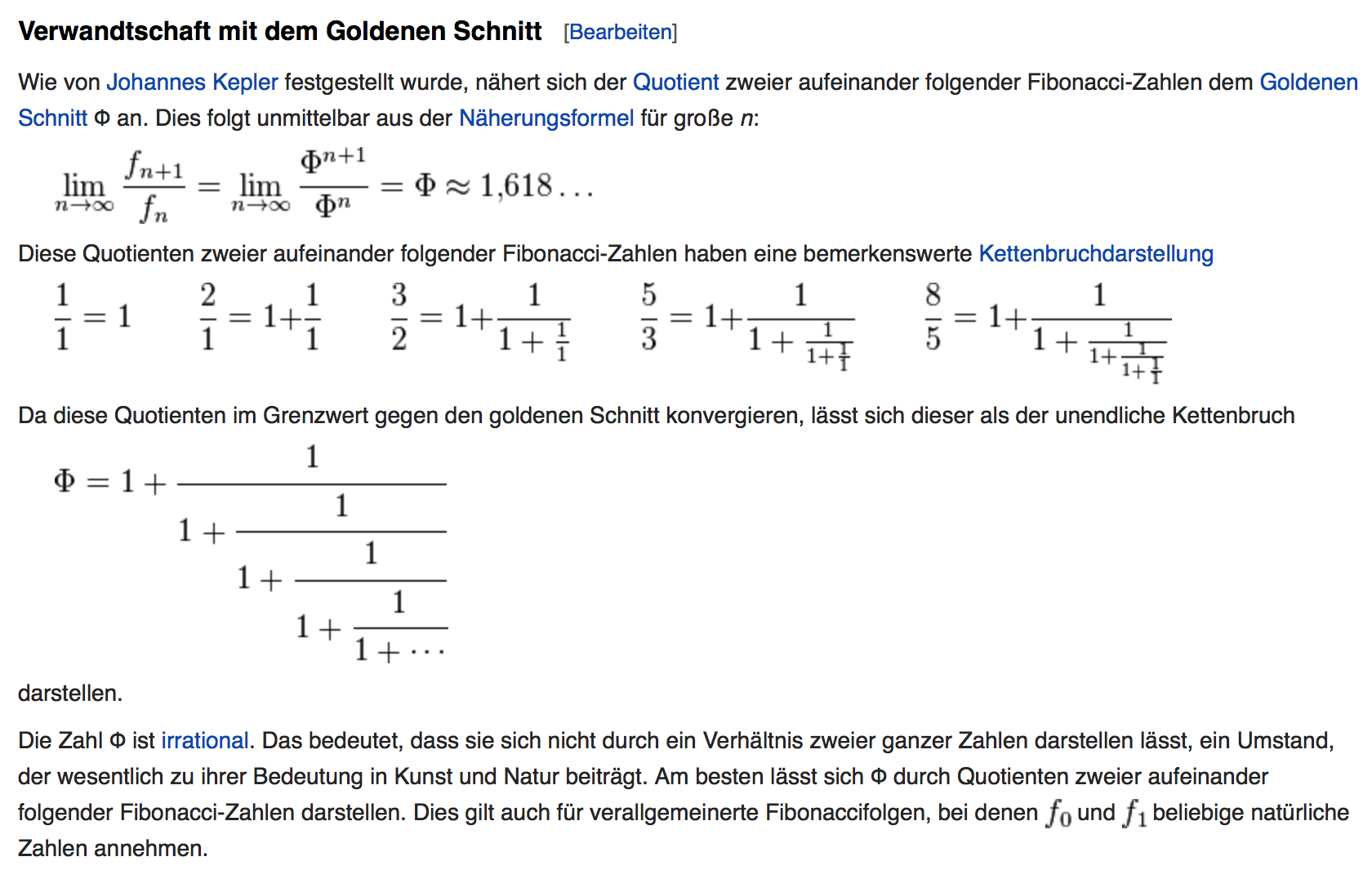 16
Fibonacci-Heap
Man hat herausgefunden, dass Fk > 𝛷k ist für             𝛷=(1+   5 )/2  ≈ 1,618034
fk ≥ Fk+2 ≥ 𝛷k+2
D.h. ein Baum mit Rang k im Fibonacci-Heap hat mindestens 1,61k+2 Knoten
Sei n = 1,61k+2 dann gilt: n/1,612 = 1,61k
Also k ∈ O(log n)
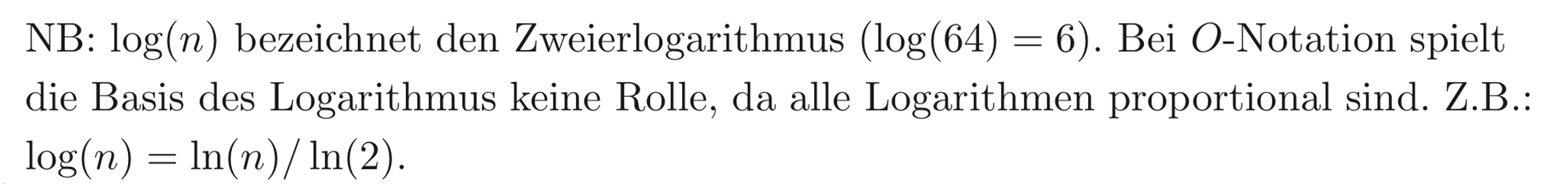 17
http://www14.in.tum.de/lehre/2008WS/ea/index.html.de
Fibonacci-Heap
Also k ∈ O(log n)
Ein Fibonacci-Heap aus n Elementen hat also Bäume vom Rang maximal O(log n)(wie beim Binomial-Heap)
18
http://www14.in.tum.de/lehre/2008WS/ea/index.html.de
Fibonacci-Heap: deleteMin
Behauptung: Die amortisierten Kosten von deleteMin() sind in O(log n).
Beweis:
Einfügen der Kinder von x in Wurzelliste (#Kinder(x) = Rang(x)):   𝛥bal1= Rang(x) – 1 (-1 weil x entfernt wird)
Jeder Merge-Schritt verkleinert #Bäume um 1:  𝛥bal2= -( #Merge-Schritte )
Wegen Inv (Rang der Bäume max. O(log n)) gilt: #Merge-Schritte = #Bäume – O(log n)
Insgesamt: 𝛥baldeleteMin = Rang(x) – 1 - #Bäume + O(log n)
Laufzeit (in geeigneten Zeiteinheiten):               tdeleteMin = #Bäume1 + O(log n)
Amortisierte Laufzeit:               adeleteMin = tdeleteMin + 𝛥baldeleteMin ∈ O(log n)
1 Realisierung der Eimerkette
19
http://www14.in.tum.de/lehre/2008WS/ea/index.html.de
Fibonacci-Heap: delete
Behauptung: Die amortisierten Kosten von delete(x) sind O(log n).
Beweis: (x ist kein min-Element – sonst wie oben)
Einfügen der Kinder von x in Wurzelliste: 𝛥bal1 ≤ Rang(x)
Jeder kaskadierende Schritt (Entfernung eines markierten Knotens) erhöht die Anzahl Bäume um 1:𝛥bal2 = #kaskadierende Schritte
Jeder kaskadierende Schritt entfernt eine Markierung: 𝛥bal3 = -2∙#kaskadierende Schritte
Der letzte Schritt von delete erzeugt evtl. eine Markierung:𝛥bal4 ∈ {0,2}
20
http://www14.in.tum.de/lehre/2008WS/ea/index.html.de
Fibonacci-Heap: delete (Forts.)
Behauptung: Die amortisierten Kosten von delete(x) sind O(log n).
Beweis (Fortsetzung):
Insgesamt:  𝛥baldelete = Rang(x) - #kaskadierende Schritte + O(1)           = O(log n) - #kaskadierende Schritte
Laufzeit (in geeigneten Zeiteinheiten):     tdelete = O(1) + #kaskadierende Schritte
Amortisierte Laufzeit:   adelete = tdelete + 𝛥baldelete ∈ O(log n)
21
http://www14.in.tum.de/lehre/2008WS/ea/index.html.de
Fibonacci-Heap: decreaseKey
Behauptung: Die amortisierten Kosten von decreaseKey(x,𝛥) sind O(1).
Beweis:
Jeder kask. Schritt erhöht die Anzahl Bäume um 1:𝛥bal1 = #kaskadierende Schritte
Jeder kask. Schritt entfernt eine Markierung (bis auf x): 𝛥bal2 ≤ -2∙(#kaskadierende Schritte-1)
Der letzte Schritt erzeugt evtl. eine Markierung: 𝛥bal3 ∈ {0,2}
Insgesamt:  𝛥baldecreaseKey = - #kask. Schritte + O(1)
Laufzeit:              tdecreaseKey = #kask. Schritte + O(1)
Amortisierte Laufzeit:  adecreaseKey = tdecreaseKey + 𝛥baldecreaseKey = O(1)
22
http://www14.in.tum.de/lehre/2008WS/ea/index.html.de
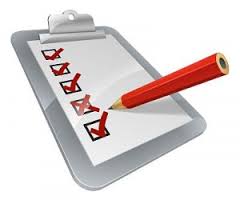 Zusammenfassung: Laufzeitvergleich
Michael L. Fredman, Robert E. Tarjan: Fibonacci heaps and their uses in improved network optimization algorithms. In: Journal of the ACM. 34, Nr. 3, S. 596–615, 1987
23
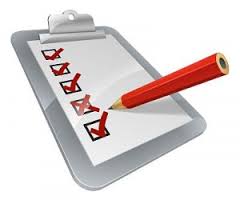 Zusammenfassung: Laufzeitvergleich
Weitere Entwicklung unter Ausnutzungvon Dateneigenschaften: Radix-Heap
24
Radix-Heap (nur Analyse)
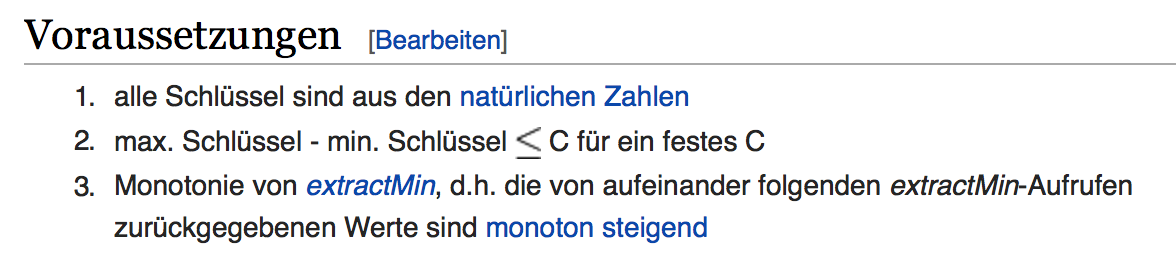 Ahuja, Ravindra K.; Mehlhorn, Kurt; Orlin, James B.; Tarjan, Robert E., Faster algorithms for the shortest path problem, Journal of the Association for Computing Machinery 37 (2): 213–223, 1990
25
Es geht auch ohne amortisierte Analyse …
Delete-Min
Merge
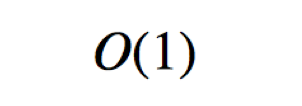 Fredman, Michael L.; Sedgewick, Robert; Sleator, Daniel D.; Tarjan, Robert E. The pairing heap: a new form of self-adjusting heap. Algorithmica. 1 (1): 111–129, 1986.
Gerth Stølting Brodal, Worst-case efficient priority queues. Proc. 7th ACM-SIAM Symposium on Discrete Algorithms, pp. 52–58, 1996
Gerth Stølting Brodal, George Lagogiannis, and Robert E. Tarjan, STRICT FIBONACCI HEAPS, In Proc. 44th Annual ACM Symposium on Theory of Computing, pages 1177-1184, 2012.
26
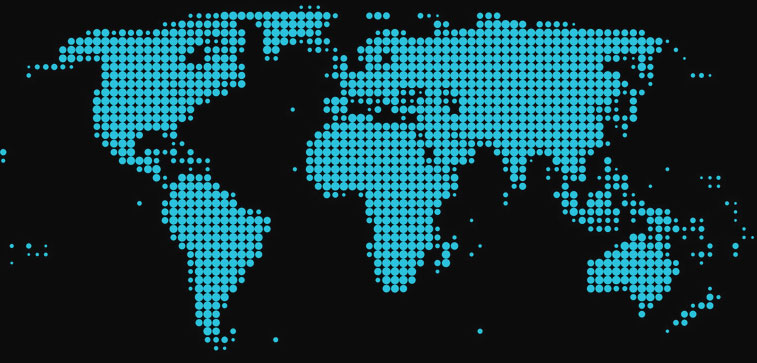 Informatik als Wissenschaft
70 Jahre Entwicklung und Analyse
von Algorithmen und Datenstrukturen
27